Горчичная история Волгоградского региона
макет Старая Сарепта
Приволжские степи
Лангерфельд Генрих Франц
известный сарептский фармацевт, химик, фабрикант. Он обеспечивал оснащенность сарептской аптеки всеми нужными медикаментами. Изобретал знаменитый Сарептский бальзам – спиртовой настой более чем на 30 видах степных трав.
Александр Беккервыдающийся сарептский ученый-ботаник, энтомолог, органист, коллекционер естественнонаучных предметов.
Вир Иоганн Иоахим
известный сарептский медик, фармацевт и ученый.
цветущая горчица
семена горчицы
Найтц Иоган Конрад
организатор горчичного производства.
Глич в фабричном саду
Этикетки сарептской горчицы
В музее-заповеднике
Фабрика Глича
современное производство
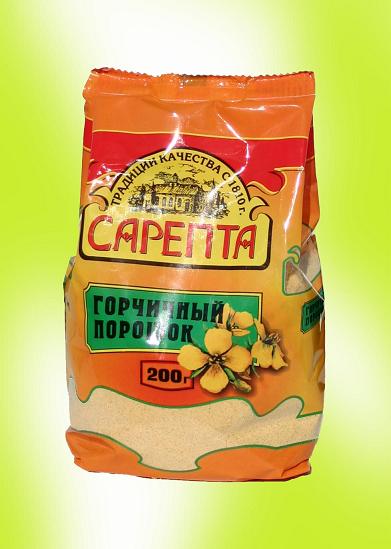 кроссенс
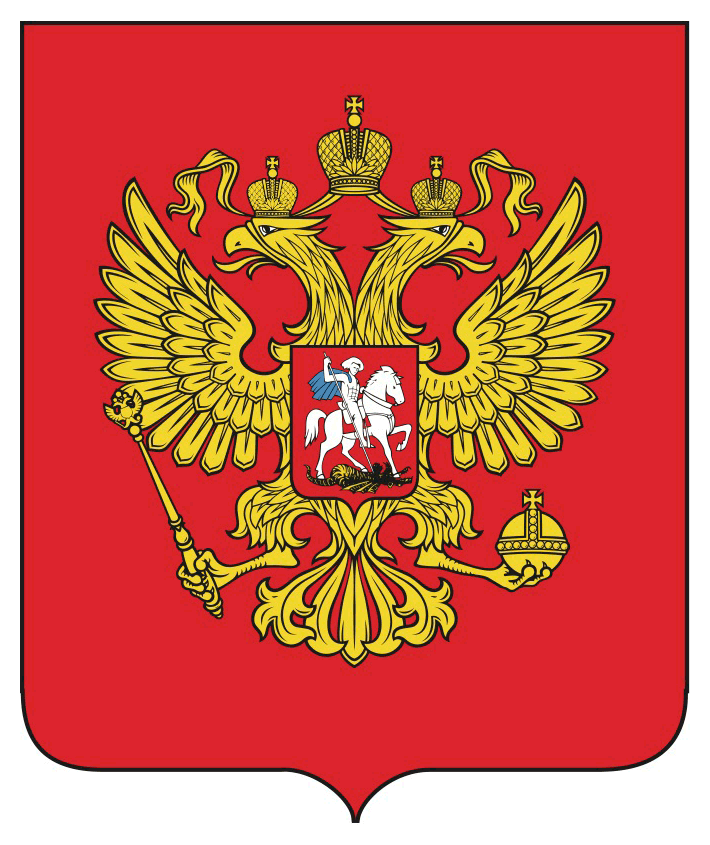 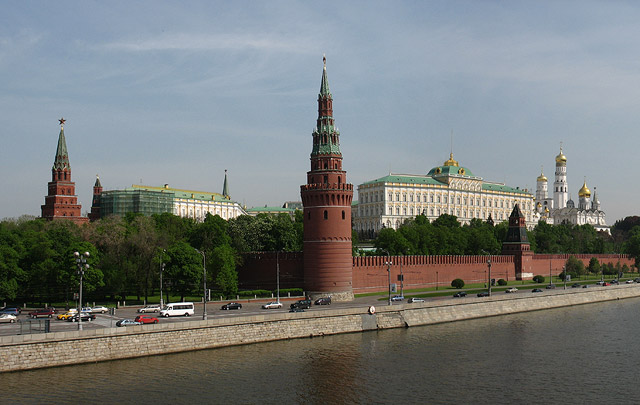